Resources to hand:

*12 steps to making  woodland management plan

* Site appraisal form
Woodland Management
12 Steps to Making a Woodland Plan for your Forest School Site
[Speaker Notes: Hi everybody,

Welcome to your session on woodland management.

We are going to go through the 12 step plan for making your woodland management plan for your forest school site

Practicalities:
You might like to take notes – or just listen – this powerpoint is available on online resources so you can get the links etc afterwards
You will need the 12 step woodland management plant – if you want to refer to it
Site appraisal form – both of these are in your FS Handbook

I will go through the first half of the sessions, and mid way through I will take a couple of minutes break –to take questions – and a break from hearing me talk!

Then I will do the 2nd part of the session – and can take questions at the end again.

(Next slide) To start and to get your brains in gear – I want you to think back to our session on woodland ecology on the training back in March – can you remember one thing form the session? If someone would like to start – and then they can pass it onto the next person]
A little brain warm up!
Re-introduce yourself and buddy break out (10 minutes)
What do you know about ecology in Portugal?
1 Forest School thing you feel confident
1 Forest School thing you want support with
[Speaker Notes: To start and to get your brains in gear – I want you to think back to our session on woodland ecology on the training back in March – can you remember that day? 

Can you remember one thing from the session? 

If someone would like to start – you can unmute and throw out what you remember- it can be anything! 

And then they can pass it onto the next person – if someone can think of something you can raise your hand to help the person pass it on to someone who is ready!

I only need a few suggestions – not everyone has to go!]
Woodland Management – (Unit 4 & 2)
Forest School Programme: Planning and Preparation (Unit 4)




Forest School Programme: Woodland Environment (Unit 2)
[Speaker Notes: Today we are looking at Woodland Management 

This links in with 2 different modules.

It links in with the Planning and Preparation module –where you are looking at planning your Forest School Pilot programme – when you have identified your forest school site 

You will need to carry out an ecological impact assessment of the woodland – in advance of running the programme
Create a 3 year woodland management plan – based on ecological assessment 
for the sustainable use of your forest school site & to improve biodiversity

It also comes in under the Woodland Environment module: 

– where you need to gain an understanding of how to manage a woodland sustainably 
- this parallels the work you need to do for your pilot.]
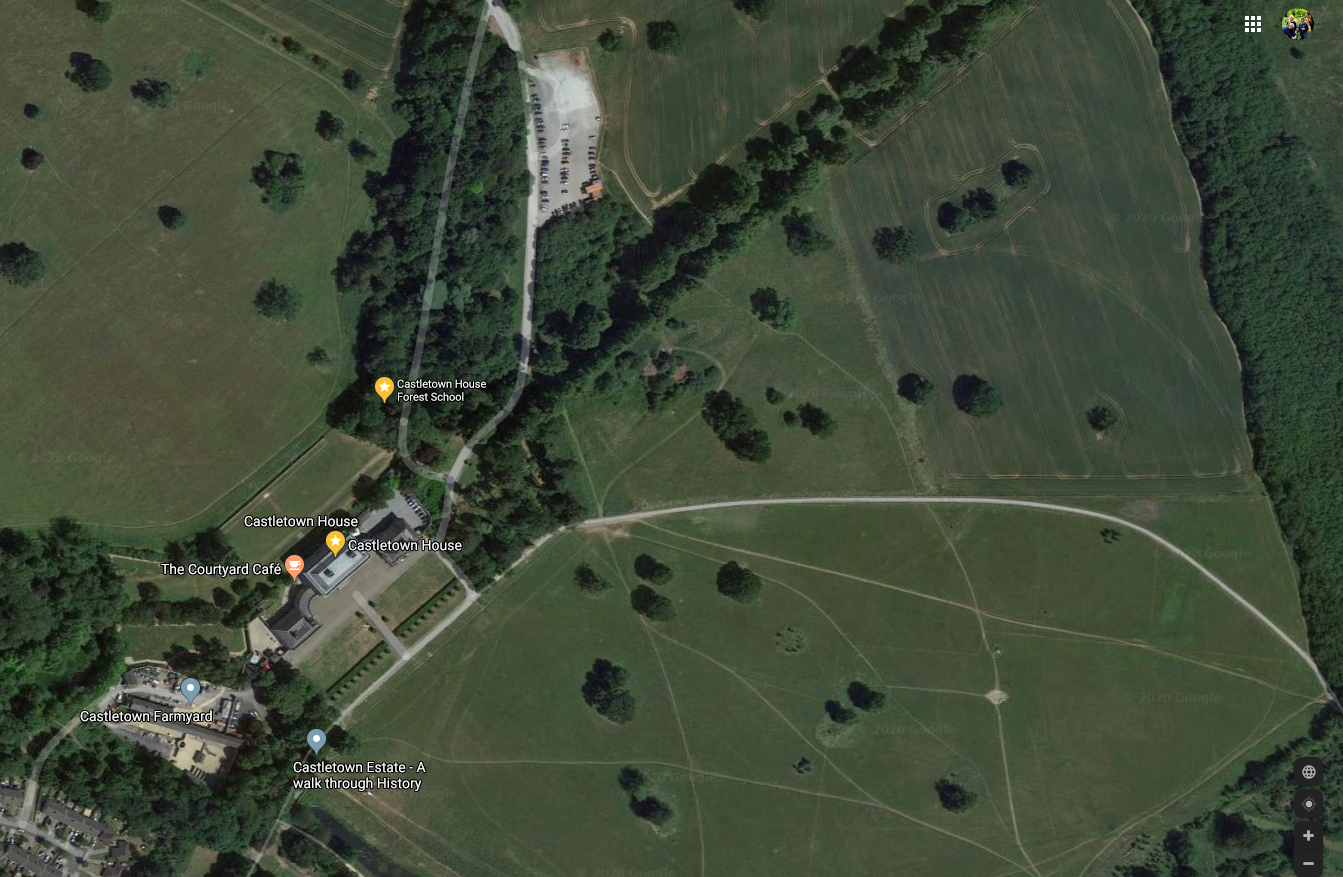 1. Find a Woodland or a suitable site
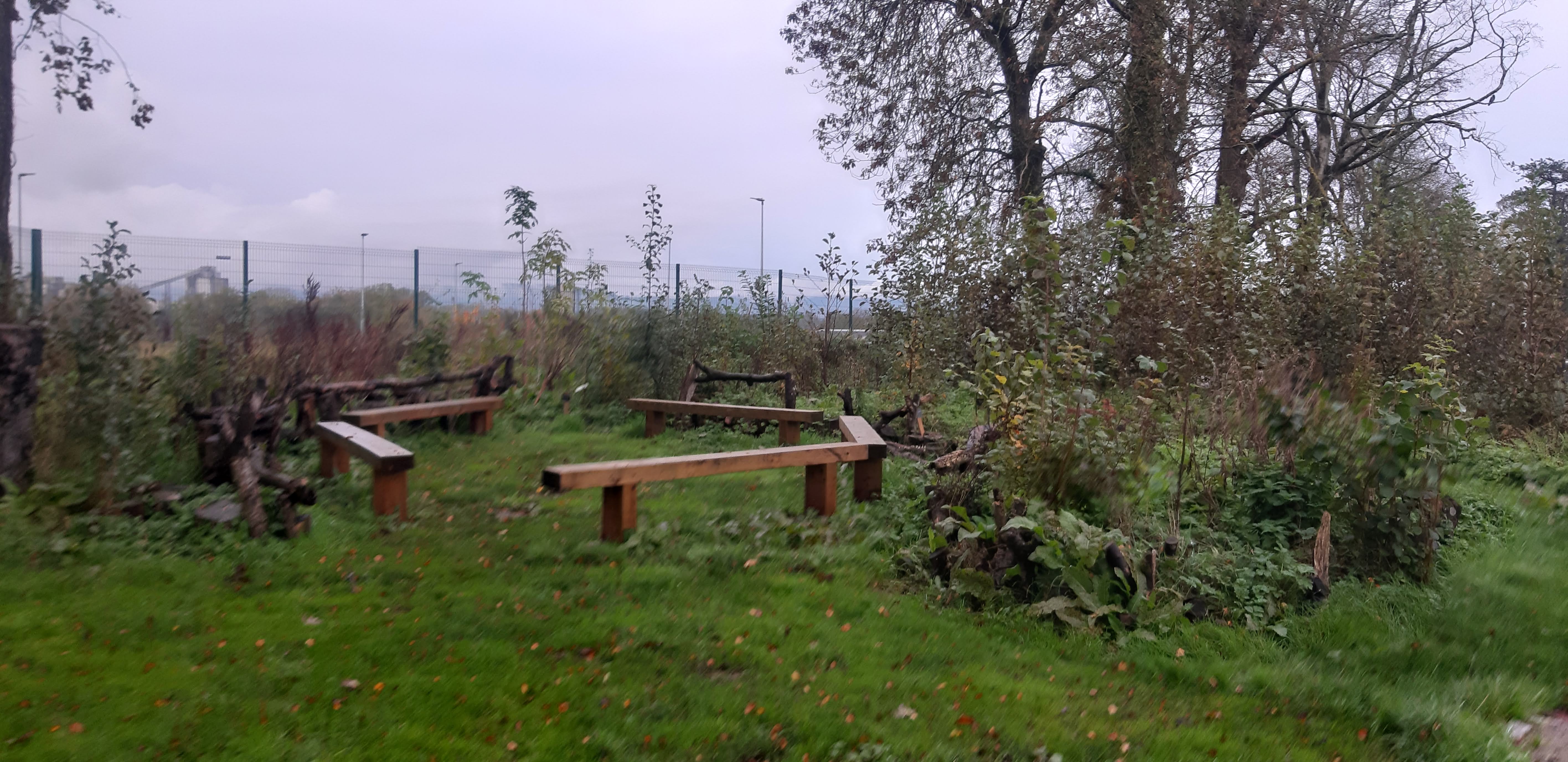 Start to use Site Appraisal Form
Urban primary school with new young woodland and seated area for Forest School
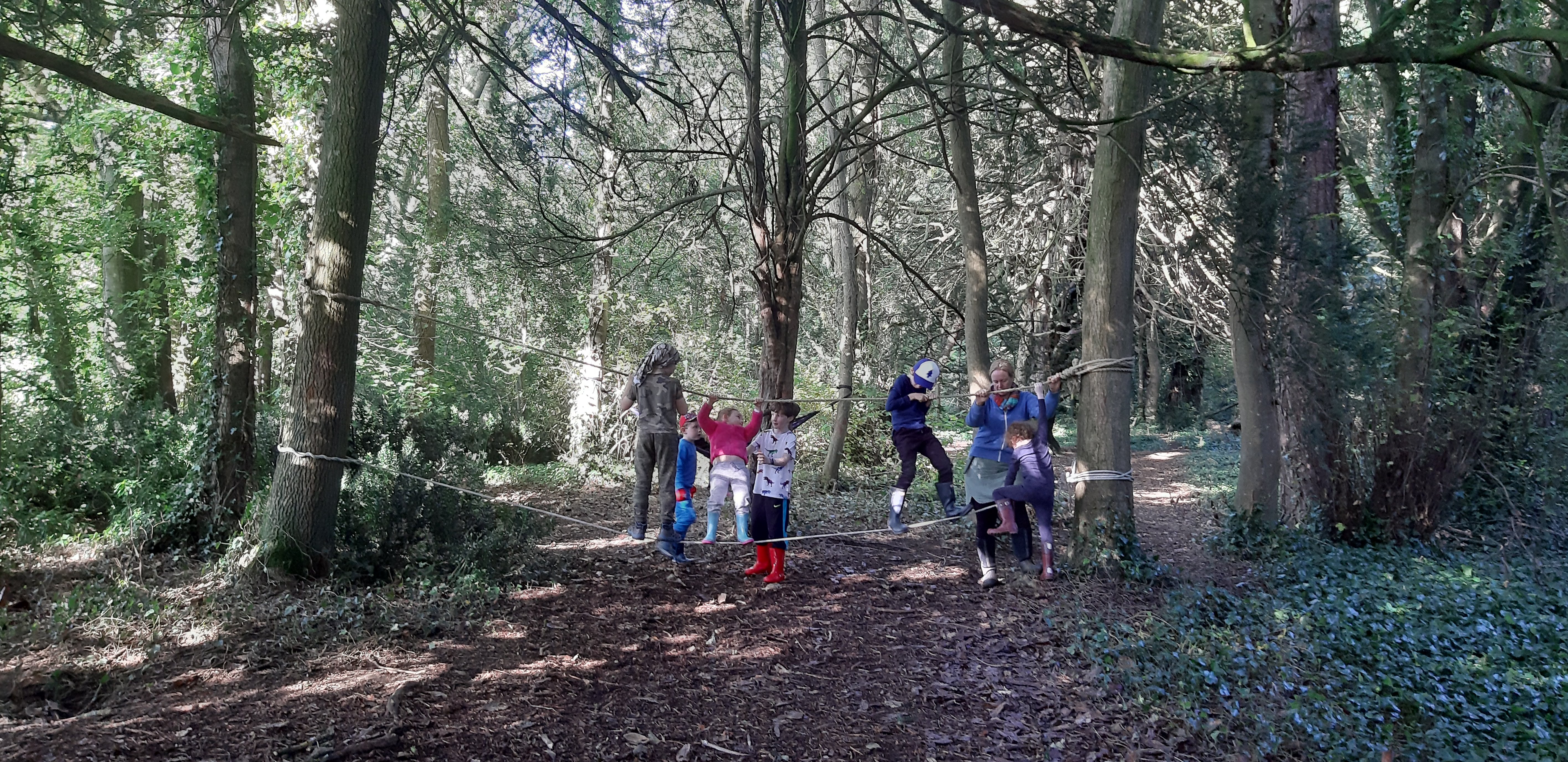 Woodland based forest school at Castletown House
Google Maps view of Castletown House and lands
[Speaker Notes: *Pull out your 12 steps to making a Woodland Management Plan 

Step 1: Find a woodland
Your first step towards running your pilot programme or future forest school programmes 
 - is to find the woodland you are going to use for your pilot project 
-  this is also connected in to identifying what group you want to work with

This might be different for everybody depending on where are you: 
If you are a primary or E.Years teacher - Is it going to be part of your Early years Service or Primary School?
If you are freelance-  you might be looking at using a - Local park, part of the grounds of an organisation/public amenity woodland?

Site affordance - every site will be different – not every site will have lots of mature trees, it might be urban setting, young woodland etc. every site will have it’s positives and it’s shortcomings – but through this process you will find out its possibilities

When considering your Forest School site - Think about location-accessibility etc.

(Next slide) Use site appraisal form for this – asks relevant questions to make you think about practicalities to the site – can the parents park nearby, can the school bus park within walking distance of the site.]
Site Appraisal Form – see your PDF from email
Covers 3 main assessments of site:
Access
Walking distance to car park - Drop off/pick up points
Access to site - network of paths-durability of site
Site - ground cover, boundaries, base camp, suitable shelter, toilets nearby
Site Character
Feel of the site – noise levels, traffic, maturity of trees, shrub layer, stumps, fallen trees, variety of plants, potential materials on ground for crafts etc, variety in the places, multi-sensory, water, mixed terrain, site aspect, historical remains
Potential Hazards
Public space – litter, dogs, security of area, passers by
Environmental - Water, standing dead wood, steep drops, harmful plants
Management-  site work by landowner, phone connectivity, local pollution, nearest doctors/hospital
[Speaker Notes: Use site appraisal form for this – asks relevant questions to make you think about the various aspects of your potential forest school site – can the parents park nearby, 

Does it take 20 minutes to walk to the site? Can the parents park nearby? Can the school bus park within walking distance of the site? If so, can you find a better location nearer a car park or accessway.

Are there hardly any trees – how can you make that work, can you plant trees and start a young woodland?

Are there any major hazards to be considered?
 - If you are in a public space –you will need to litter and dog poo check every week before the session starts
 – a deep drop just out of site of basecamp?

What age group are you going to be working with –does it suit this?

Are you in a public space –will there be members of the public and dogs walking through the site?]
Complete Site Appraisal form
2. Get Permission - Land Manager
Restrictions/Existing Management Plan for Castletown House:
Land & House owned & managed by OPW
Liaise with Site Manager/Events manager – agreed terms for project
FS Site Survey & Site Risk Assessment completed by Head Horticulturist (HH). & by Growing Wild, Growing Wild signs off on Site Risk Assessment in collaboration with HH. 
Woodland management specifics for CH:

No fires allowed – so no impact on ground at site
Protection of ancient yews & their roots- Ground impact – CH staff add a layer of bark much 1-2 times/year depending on site ground impact
Invasive species management with CH staff – laurel, rhododendron, sycamore and snowberry can all be cut and used for FS projects. 
Native species to be protected – not cutting holly/ native trees
Instructions to parents-route to FS – land ownership issues
Find out who you need to talk to about using your chosen FS site – find landowner/public body/school principal – arrange a meeting to discuss the project
Complete Site appraisal form as part of your preliminary investigations – these help you answer practical questions about the site – is it suitable?
Find out if there are specific restrictions regarding the site/existing management plan for the woodland/environmental designations
[Speaker Notes: As part of completing your site appraisal and identifying your woodland you need to get permission to hold your forest school on the site – this is also connected in to identify what group you want to work with.

Find out who you need to talk to about your chosen FS site
Be it a:
Public land – under Coillte or the forestry service, or owned by the OPW
On a school site – meet with principal, talk through project – see if they are open to it?
Arrange a meeting

The site you use might have some specific restrictions – or their own management plan – that you will have to adhere to 

– for example in CH FS – I had to…]
3. Environmental Designations in Portugal
ICNF | Património natural: http://www2.icnf.pt/portal/pn/biodiversidade/patrinatur
Lista Vermelha da Flora Vascular | espécies ameaçadas, raras e/ou em perigo: http://lvinvertebrados.pt/
Lista Vermelha de Grupos de Invertebrados Terrestres e de Água Doce de Portugal Continental: 
http://lvinvertebrados.pt/
Plataforma de informação e ciência-cidadã sobre plantas invasoras em Portugal: 
https://invasoras.pt/
Stop Cortaderia, um projeto Life+ para erradicação de uma espécies invasora extremamente perigosa: 
http://stopcortaderia.org/language/pt/noticias-pt/
Regulamentos municipais de proteção de arvoredo. Em Portugal ainda só existem dois municipios com 
regulamentos prórpios sobre a gestão de arvoredo e proteçao das árvores do seu município: 
Lisboa https://www.am-lisboa.pt/documentos/1501328048S2mOT4mu5Sx82IJ4.pdf 
e Lousada: https://www.cm-lousada.pt/cmlousada/uploads/writer_file/document/605/regulamento_arvoredo_final.pdf
ICNF | Arvoredo de Interesse Público: 
https://www.icnf.pt/florestas/protecaodearvoredo/arvoredodeinteressepublico
European & International designations
International Designations: UNESCO Biosphere Reserve, UNESCO World Heritage Sites, National Park
European Designations: SAC-Special Area of Conservation, NHA-National Heritage Area, SPA’s – Special Protection Area, ESA-Environmentally Sensitive Area


Here the list of the institutional sites with the laws, also derived from UE:

ICNF | Plano sectorial da Rede Natura 2000 http://www2.icnf.pt/portal/pn/biodiversidade/rn2000/p-set 

ICNF | Sistema Nacional de Áreas Classificadas: http://www2.icnf.pt/portal/pn/biodiversidade/snac 
ICNF | Legislação sobre caça : https://www.icnf.pt/caca 
ICNF | Rede Nacional de reservas da Biosfera: http://www2.icnf.pt/portal/pn/biodiversidade/ei/MaB
[Speaker Notes: Another thing to consider when choosing your Forest School site is to check whether there are any environmental designations on them

Environmental designations refer to sites that have special protection in terms of conservation status – generally in relation to wildlife, endangered species or specific habitats

e.g. in Kildare we have the Pollardstown Fen

Some other designations – e.g. Castletown House site – is part of Castletown House – Palladian mansions - forest school site is a PINETUM – full of ancient yews and other conifers]
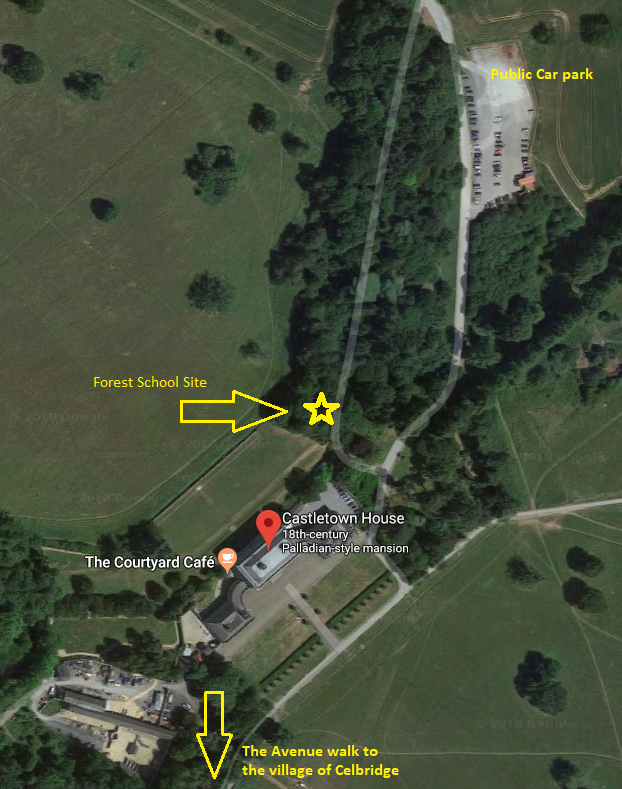 4. Register with myForest – how to…
Registered with myForest - https://sylva.org.uk/myforest/home 
Survey of FS site - Download and complete ‘myForest for Education site survey form’
	- map/sketch site
	- inventory of trees – including tree health 		  	   assessment (H&S)
	- ecological impacts on site
Aids for this – Field Key for tree id/tree disease factsheets/site survey form - how to measure height of tree/tree forms/Site Impact Assessment sheet
[Speaker Notes: So, if the whole prospect of trying to come up with a woodland management plan is very daunting – this site can help walk you through the steps of creating your woodland management plan

You can register with this site my Forest – part of Sylva.org.uk – which is the UK forest service.
They have designed this resource in conjunction with Forest School leaders in the UK – so it is tailored for Forest School practitioners

It walks you through the steps you need to complete to survey your forest school site
Registered with myForest - https://sylva.org.uk/myforest/home 
Survey of FS site - Downloaded and completed ‘myForest for Education site survey form’
	- map/sketch site
	- inventory of trees – including tree health 		  	   assessment (H&S)
	- ecological impacts on site
Aids for this – Field Key for tree id/tree disease factsheets/site survey form - how to measure height of tree/tree forms/Site Impact Assessment sheet
Download – step by step guide-to help with next steps
Use MAPPING tool – map FS site OR draw sketch
DATA – add in tree inventory, ecological assessment, work programme
PLANNING - Download plan]
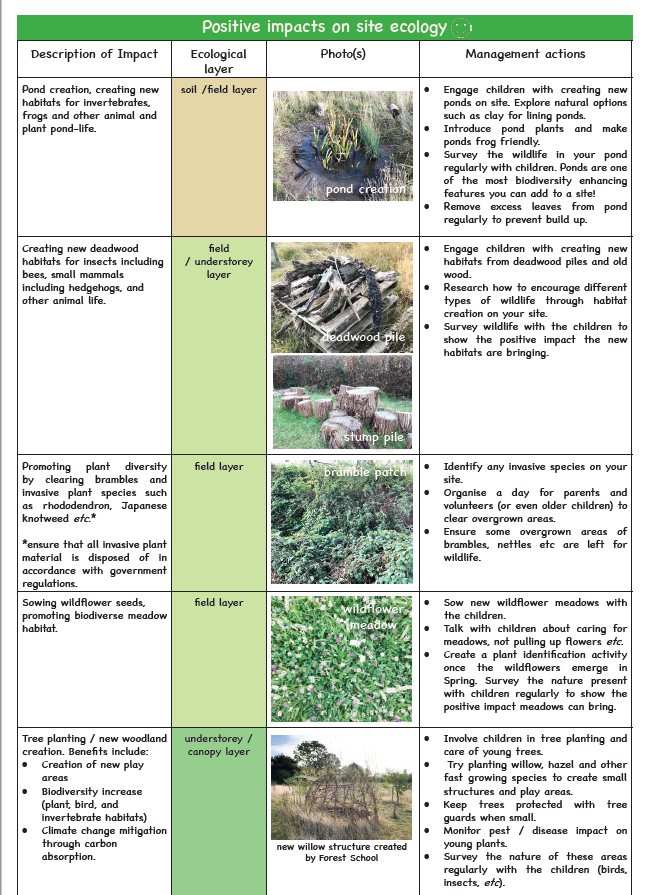 RESOURCES: myForest for Education Guidance
Ecological Impact Assessment Guide
(sylva.org.uk/myforest/education-guidance) Portuguese Resources:
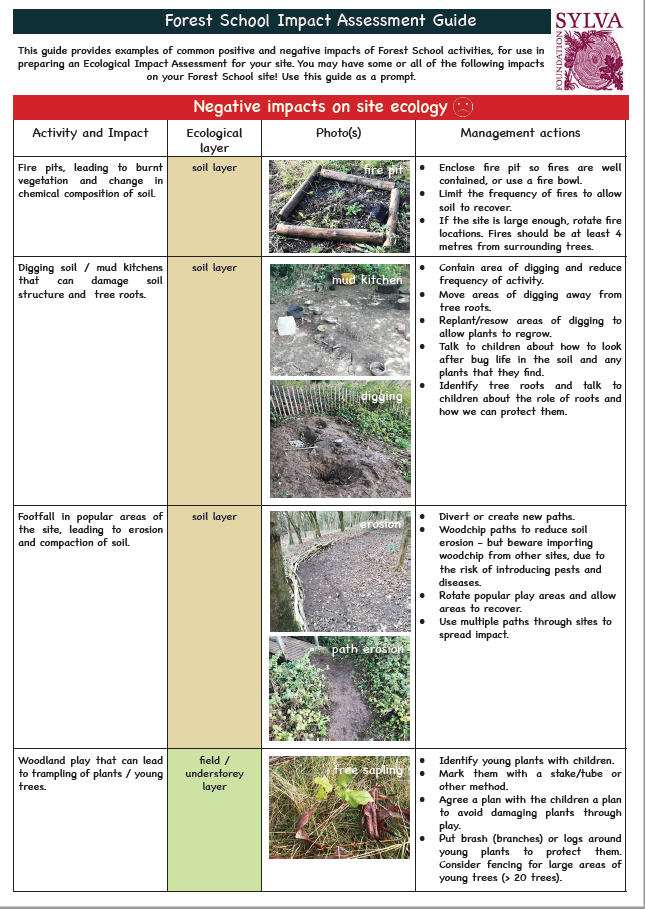 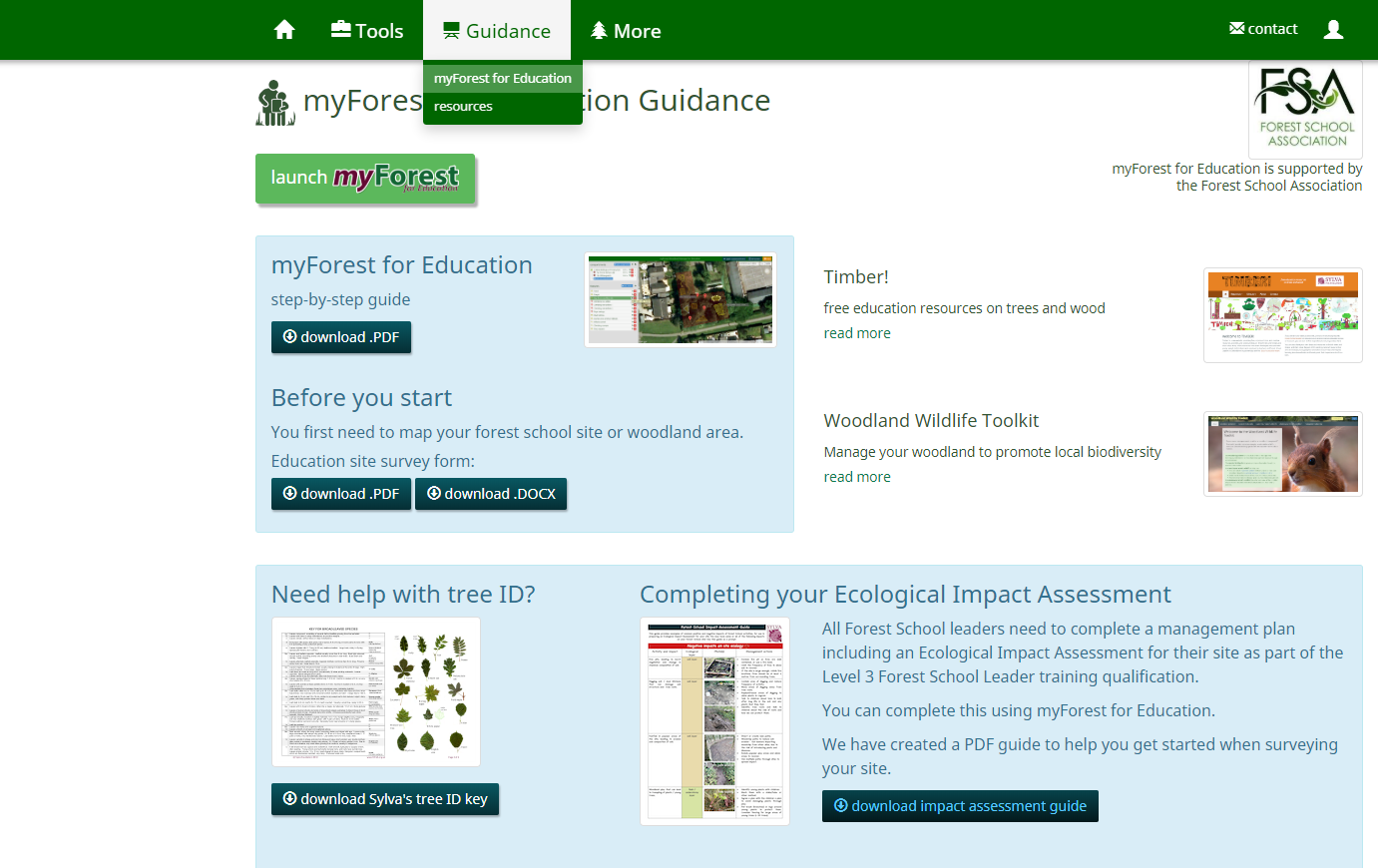 Tree Disease factsheets
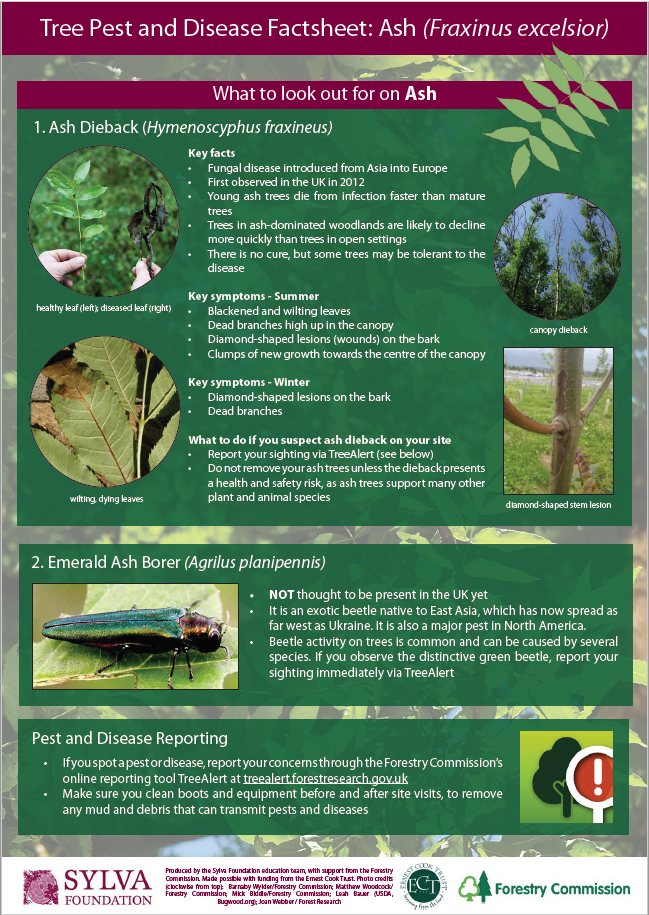 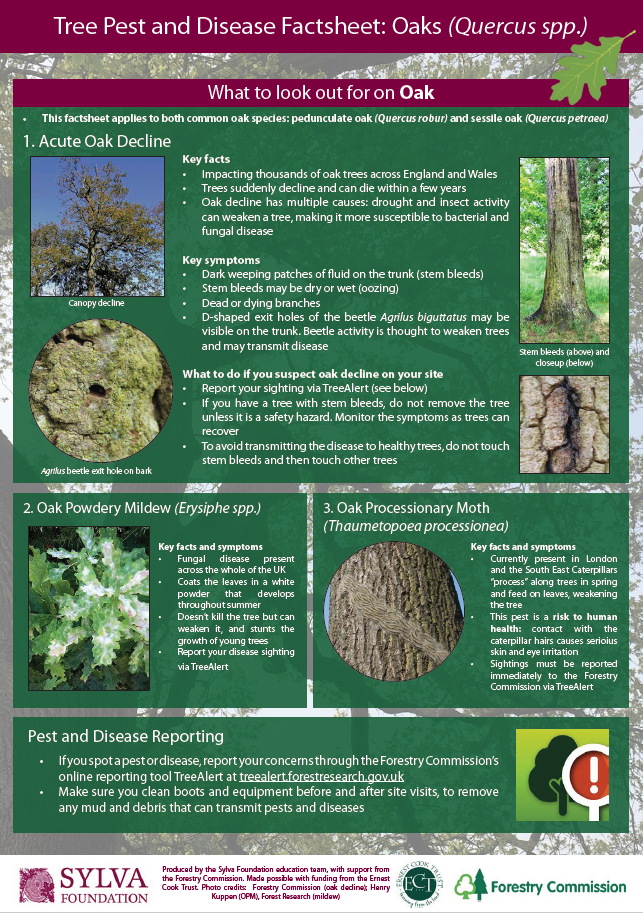 Common Trees -  field key
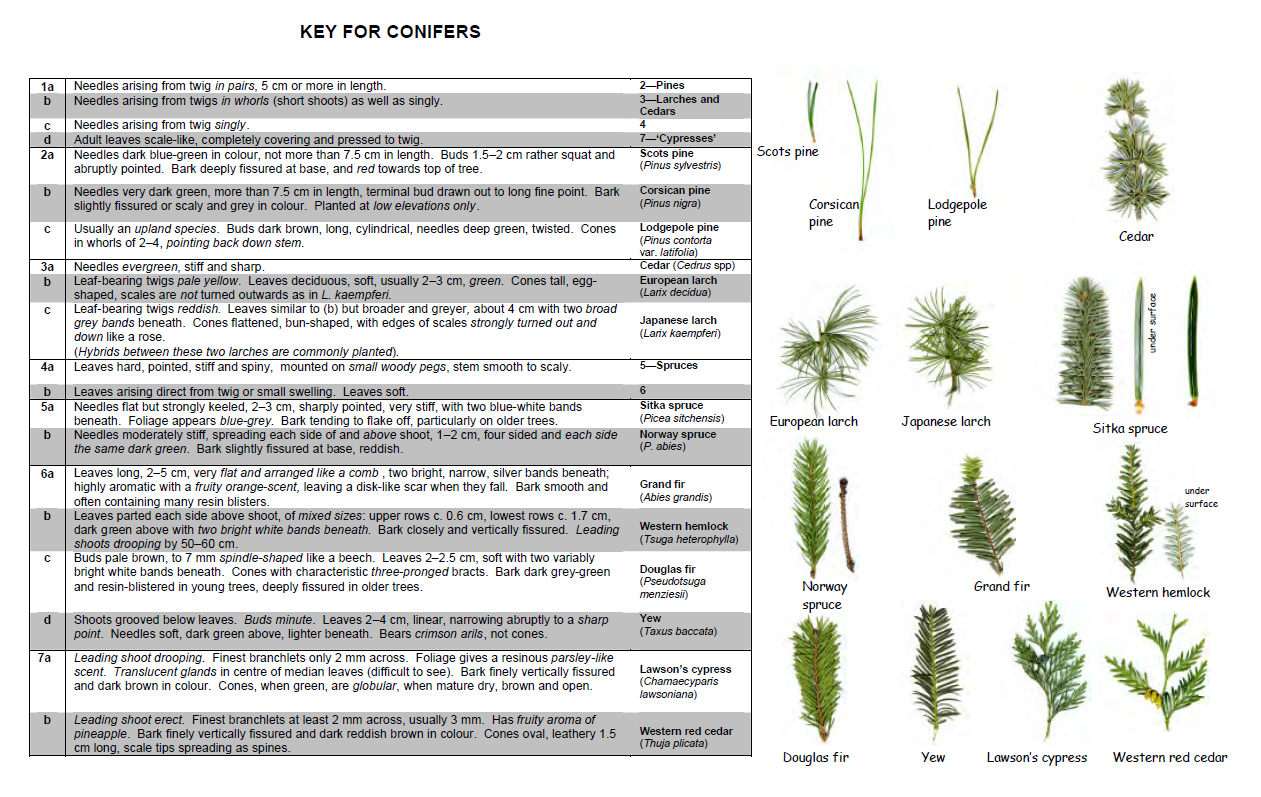 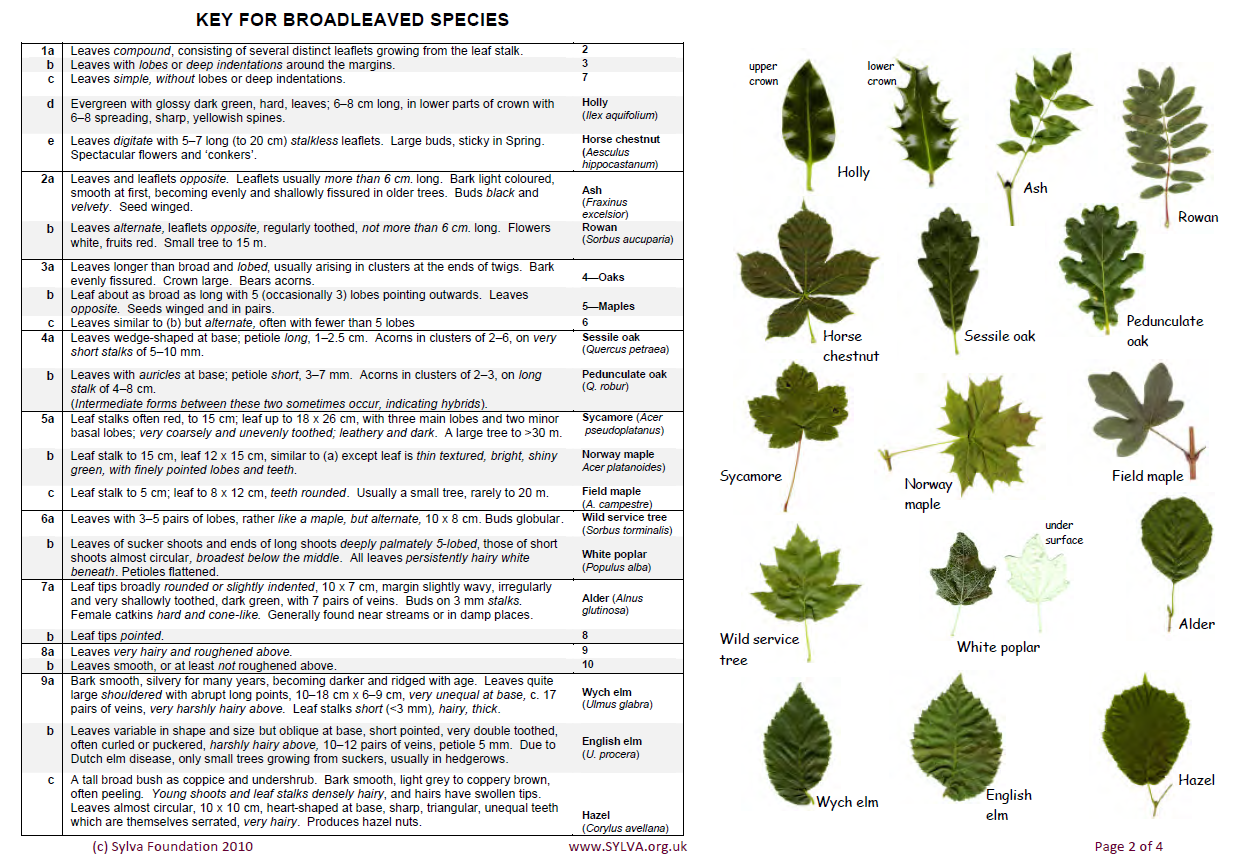 [Speaker Notes: The myForest website has several resources to help you with your management pan:

Resources:
Handout with lists of possible ecological impact assessments – both positive and negative
A field key for common trees- to hep with your identification
Tree disease factsheets – there is a rise in some specific diseases in relation to ash, horse chestnut, sweet chestnut and oak]
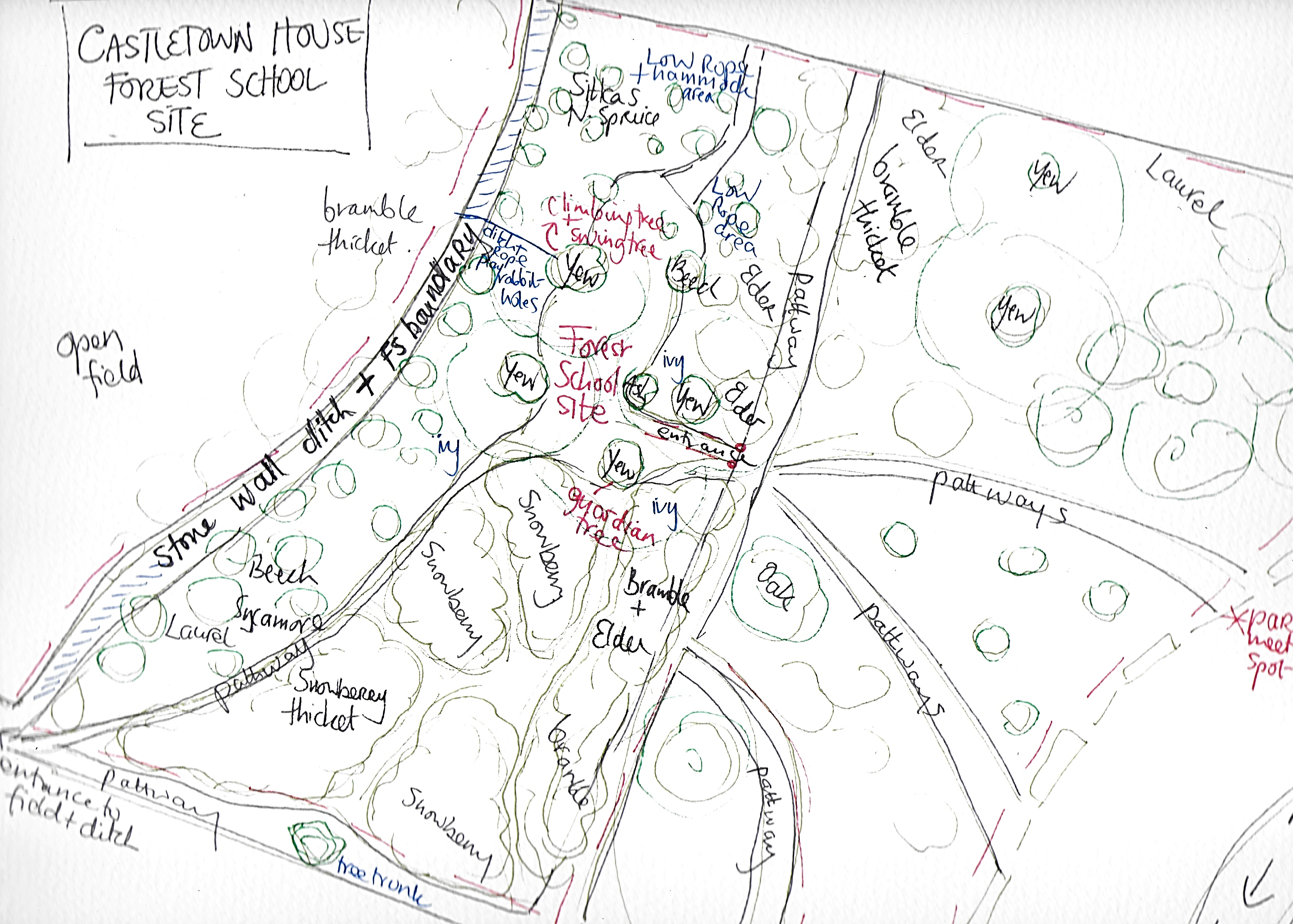 5. Sketch a map of the woods - Forest School Site
[Speaker Notes: The next step -  as part of the myForest programme is to draw a sketch of your woodland
Mark in as much details as you can
The specifics of the site – where the boundaries are– the major/distinctive trees – is there a stone wall, wire fence, a ditch 
Where is your meeting spot going to be?
Where will be the base camp of your forest school?
What hazards are there?.

Try and get as much detail in as possible

You can then map this in on the myForest site  -or just use your own sketch]
Any burning questions so far?
CANOPY LAYER TREES ON FS SITE
6. Survey the Trees
What trees are in your FS area?
Edible/useful /poisonous
H&S – survey trees for dead/dying/dangerous
What management needs to be done?
[Speaker Notes: After completing your sketch

Carry out a survey of the trees in your forest school area

Try and identify them – this is important in terms of knowing the trees that have poisonous elements – are the berries poisonous etc. and which have uses for your forest school programme e.g. elder and willow for charcoal and elder pencils

This table looks at the trees in the CANOPY LAYER of my forest school – the larger and taller trees- that form the canopy of the woodland

I made this table up – breaks it down into 3 sections- 1. info 2.dangers 3.uses

The myForest also has a template for a tree survey]
Shrub Layer
Shrub layer trees on site:
Elder
Snowberry
Laurel
Rhododendron
Holly
Bramble
[Speaker Notes: This table looks at the SHRUB LAYER of the woodland –the tree and shrubs that make up the middle layer of the woodland – they tend to be small to medium shrub/small trees

Same template as before 1. info 2. dangers 3. uses]
7. Do an Ecological Impact Assessment:
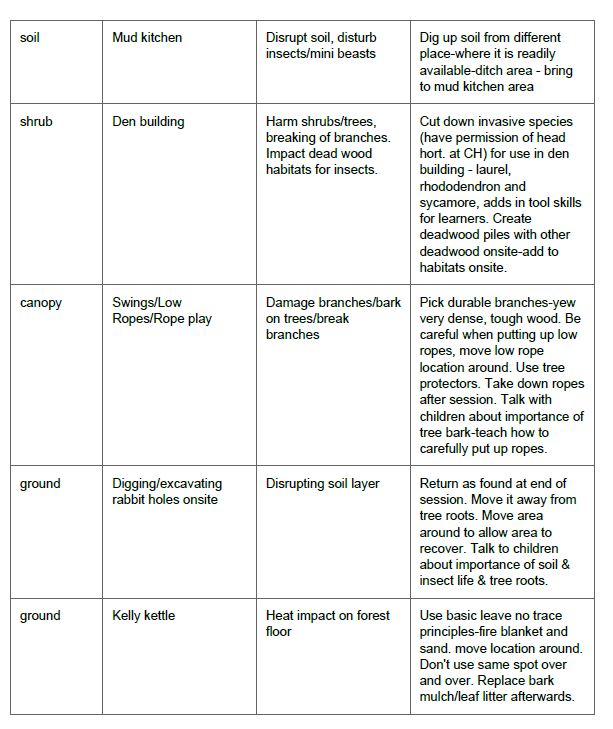 *From myForest Mgt Plan
*Resource on myForest
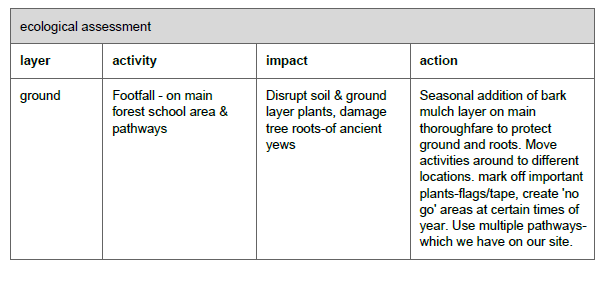 [Speaker Notes: You have completed your survey of the trees and the flora & fauna of the site (some of this might happen over a longer time)

Now you move onto looking at the ecological impact assessment

There is a template in the myForest – which helps you complete this 

and a Handout on Ecological Impacts with the positives and negatives to help you brainstorm

Make a list of the possible activities that will occur at your forest school 

– then assess them for their impact – this can be positive or negative 

- and what action you are going to take to manage that impact]
8. Do a basic survey of Flora & Fauna
NB. As part of your woodland environment module – identify a range of woodland flora & fauna
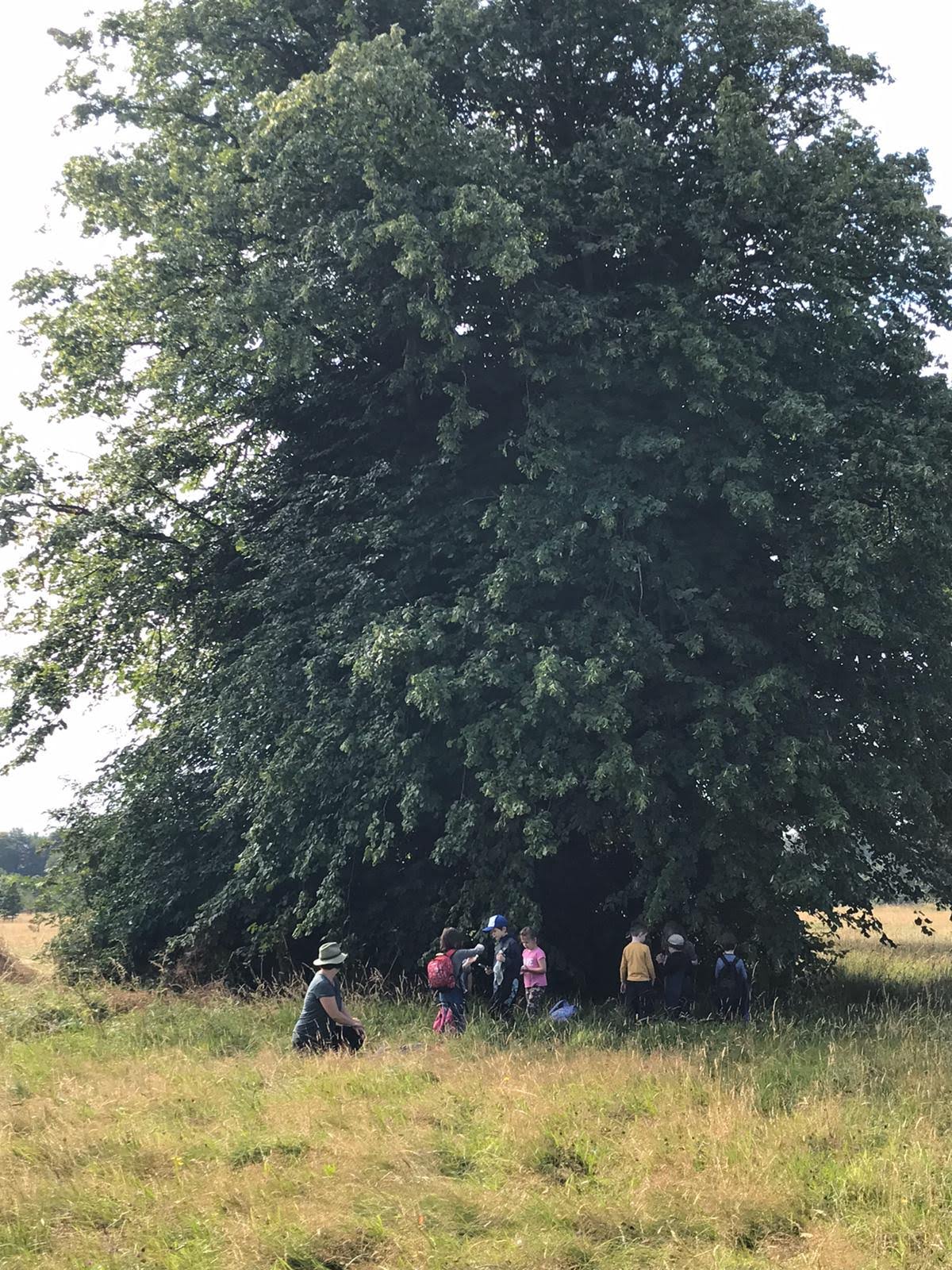 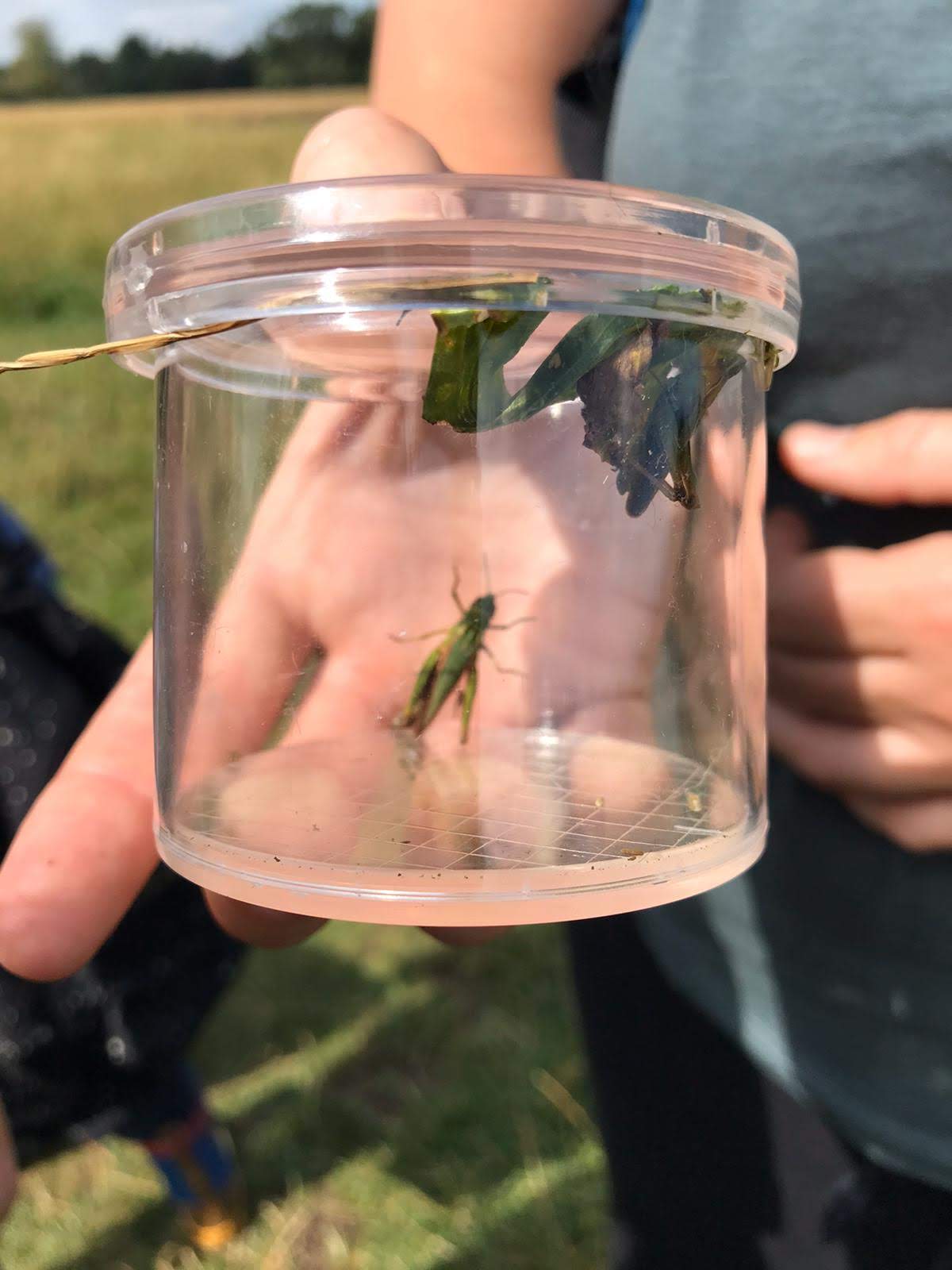 Bug Hunts with FS participants
[Speaker Notes: As part of your woodland environment module  -you need to 
‘identify a range of woodland flora and fauna for your own site’

This is where you can complete this: very simple template that I created – can create your own

Pick 10 flora – plants

Pick 10 fauna – animals, insects etc.

*This can happen more slowly – over your first year of your forest school programme – as you see the site through the seasons]
Useful Resources – for identifying flora & fauna & exploring biodiversity in Ireland!
Tree Council of Ireland– primary school children’s resources for activities in native woodlands - https://www.treecouncil.ie/ 
OPAL (NI)– www.opal.org - wildlife & flora Id & resource sheets
LEAF Ireland – www.leafireland.org  resources – habitats mapping/site mapping/biodiversity assessments/seasonal ID charts
National Biodiversity Data Centre – www.biodiversityireland.ie , www.pollinators.ie – citizen science recording, ID charts for insects-bees, butterflies, shield bugs, etc.
https://woodlandwildlifetoolkit.sylva.org.uk/ - link from myForest - UK species
[Speaker Notes: Some useful resources to help you with your flora and fauna ID]
9. Input data – Plot map on myForest
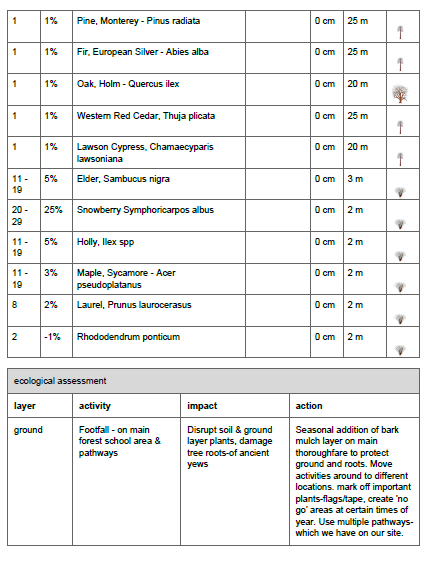 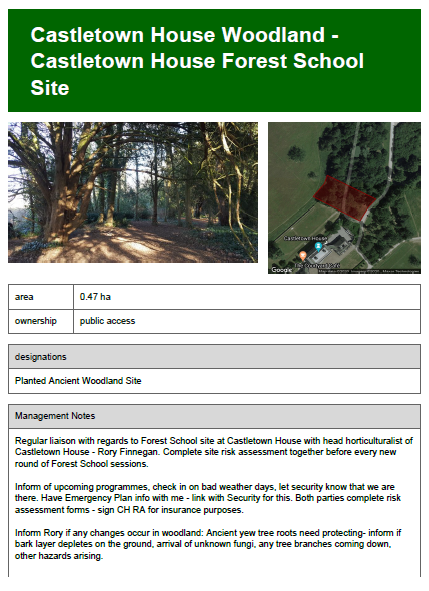 myForest-Woodland Management Plan
[Speaker Notes: After you have completed your:
Sketched & mapped your site
Tree survey
Ecological impact assessment
Flora & fauna survey

You input all this data into your myForest account and it generates a woodland management plan for you
This is the Woodland Management plan for my Forest School site at Castletown House  - there are a few extra bits like – 
Management Notes - the management of the site –which relates to what are the agreement you have with landowners (step 2)– their management rules for the site
Site history – it’s good to look into the history of the site]
10. Ideas to help improve/maintain biodiversity
Tree Nursery – saving & planting local seeds from local woodlands
Plant trees - plant a mini native woodland  from seeds you saved
Coppice plants – taking cuttings  - elder/willow
Planting wild plants – edible – wild garlic, tri-cornered leek (invasive)
Wild Areas – encouraging wild area - not walked on- fenced off - sow wildflower seeds (be careful with this)
Water area – dig a pond
Log piles
Other habitats – woodwork projects - bird boxes & nesting boxes, ladybird house, bat boxes, butterfly house, hedgehog hibernation box
Re-Wilding – fence off area - let nature do it’s thing – lack of total wilderness left in world
[Speaker Notes: Something else to think about – layers in with ecological impact on FS site

Biodiversity –which is interlinked with the woodland ecology is a really important aspect to add to your woodland management plan

Think about how you can add to or enhance your site in terms of biodiversity

Here are a few things you could think about doing…]
Biosecurity – key things to think about
Keeping eyes open – for anything unusual  - changes in trees etc.
Learning about existing diseases – know your trees
Tree Planting - Provenance – of trees/plants going into ground – where did the plant come from? Europe? Ireland? ONLY USE - Portuguese origin trees
Ponds – don’t move frog spawn – let it occur naturally
Know your invasive species - don’t plant or encourage
myForest - Tree Disease factsheets
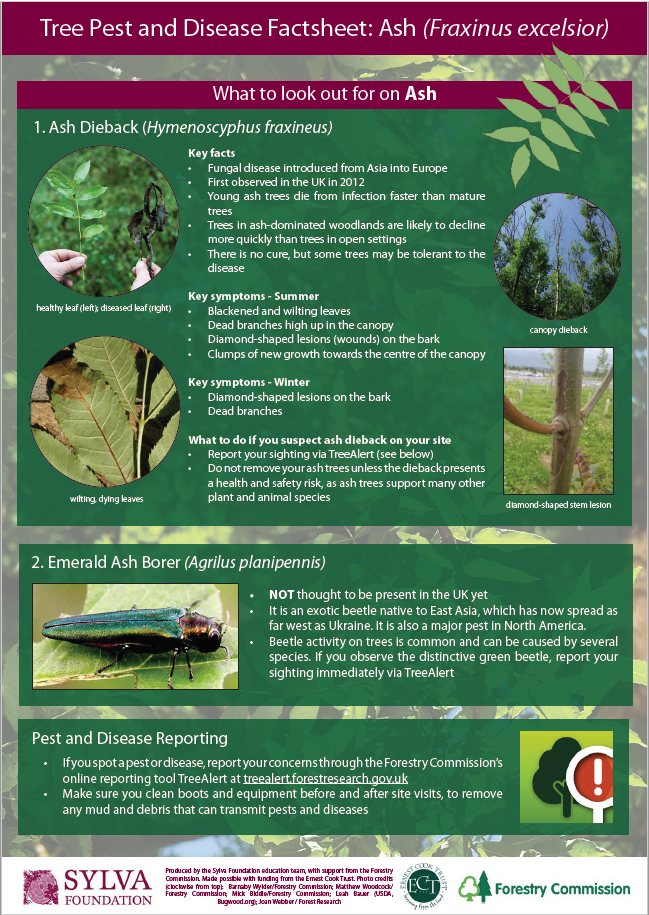 Ash Dieback
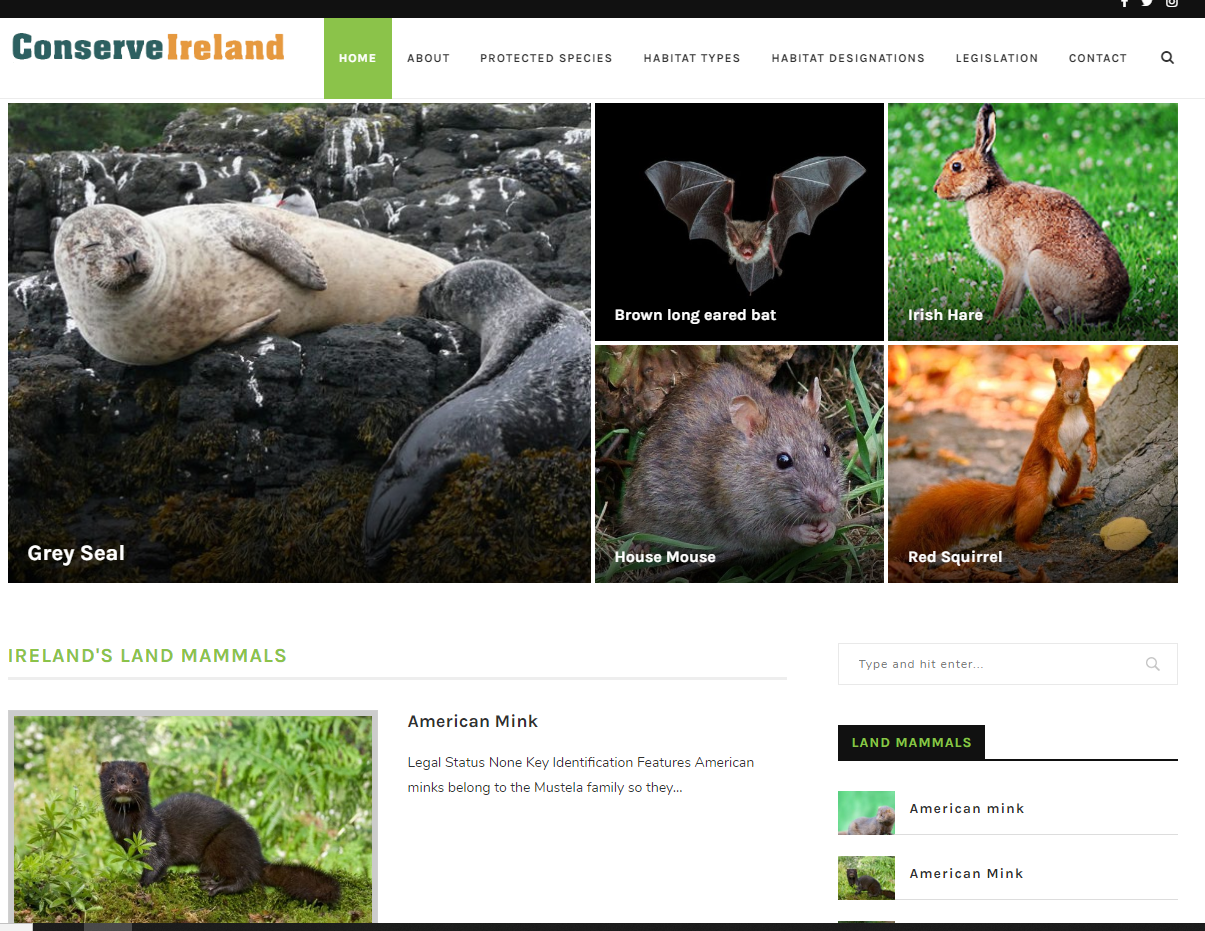 Wildlife & Habitat Protection
http://www.conserveireland.com/ - info on protected & endangered species-mammals, birds, fish, insects, habitat types in Ireland, habitat designations
Invasive species – Non-native species - Endangered Species – National Biodiversity Data Centre - https://species.biodiversityireland.ie/
Wildlife Act 1976-2000 – Irish Protection Law for Wildlife, also European & International protection laws
Underpinning legislations for nature conservation and biodiversity in each country. 
Particularly in relation to the protection of birds and their nests, bats as well as flora and the introduction of invasive species.
Hedgerow cutting – banned from April to August – bird nesting season
Any tree over 10 years old requires permission to be cut down.
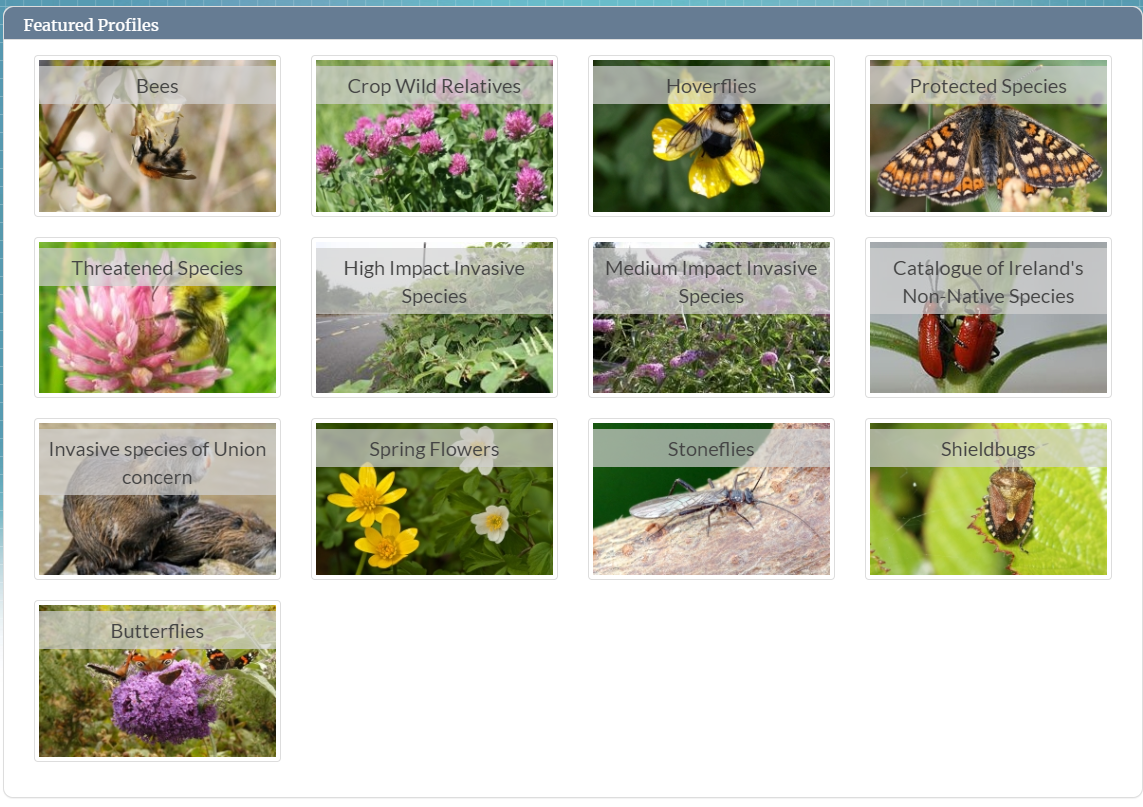 11. Make a 3 Year Plan -  Management Plan
[Speaker Notes: This is an example of what your 3 year management plan can look like…

There is a template in the myForest – which you can also use, but this is one that myself and Mark have devised.

We have outline activities for the 4 different seasons – spring-summer-autumn-winter

Action to carry out 
What its purpose is 
Any notes/comments]
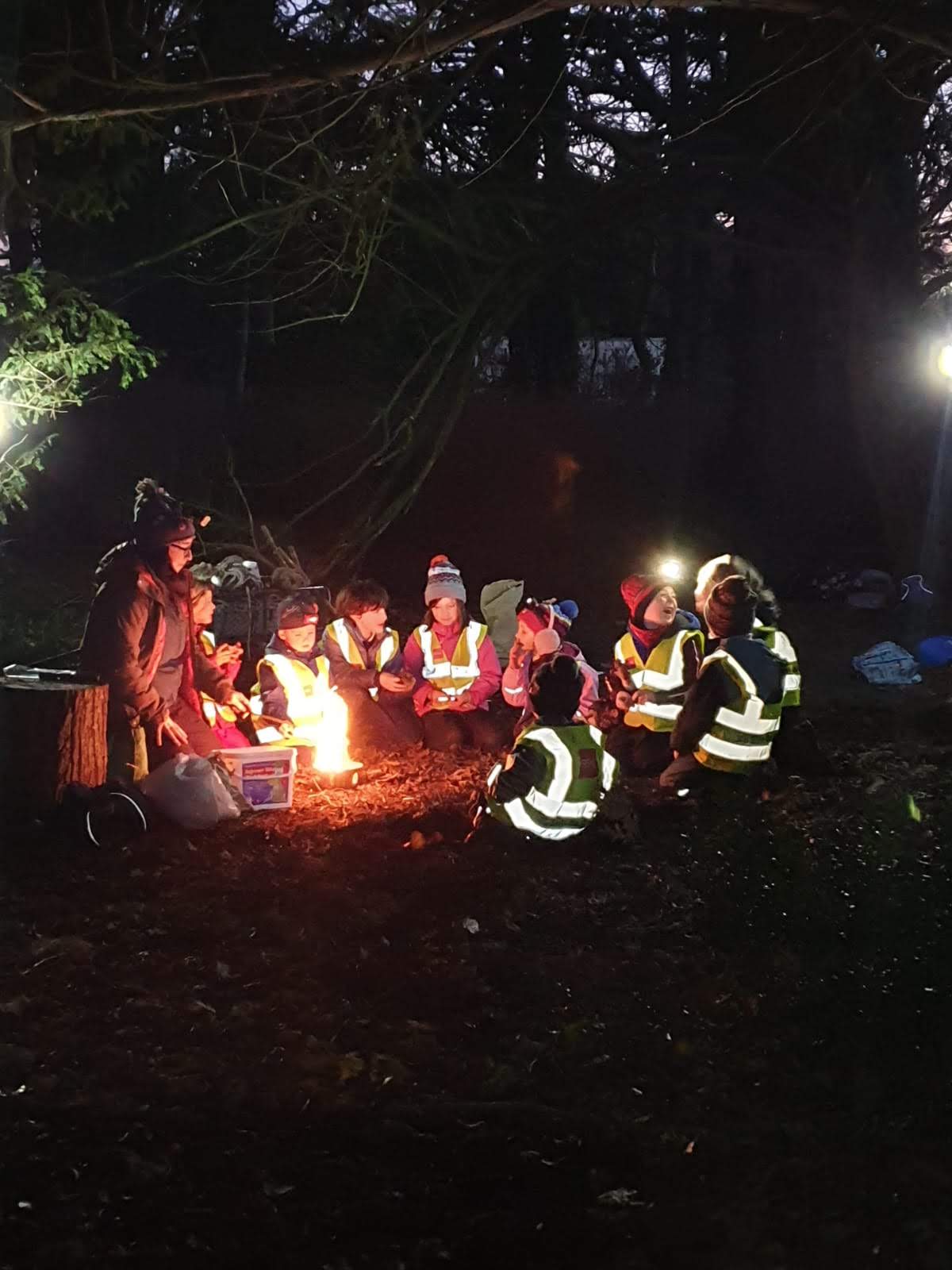 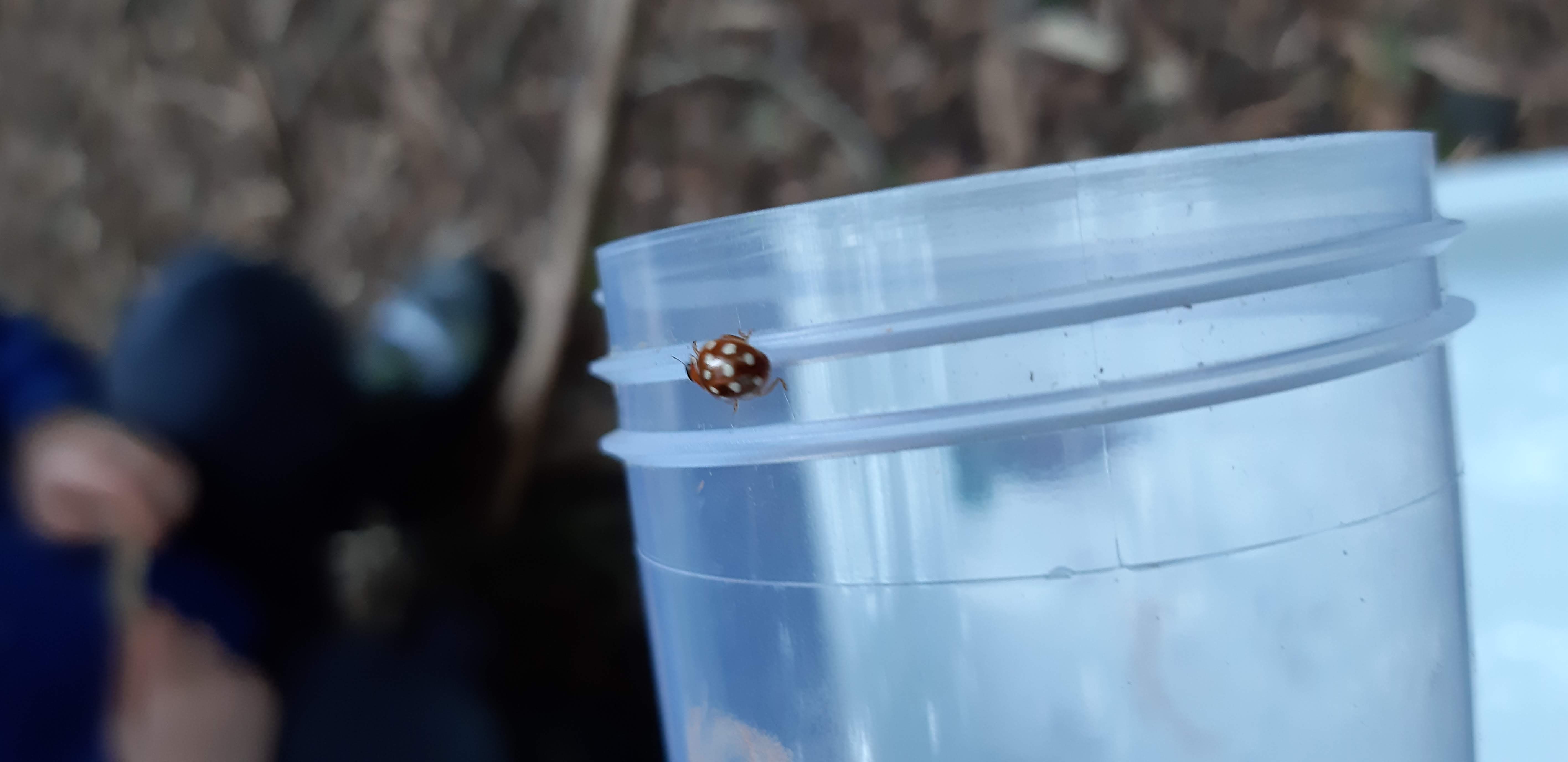 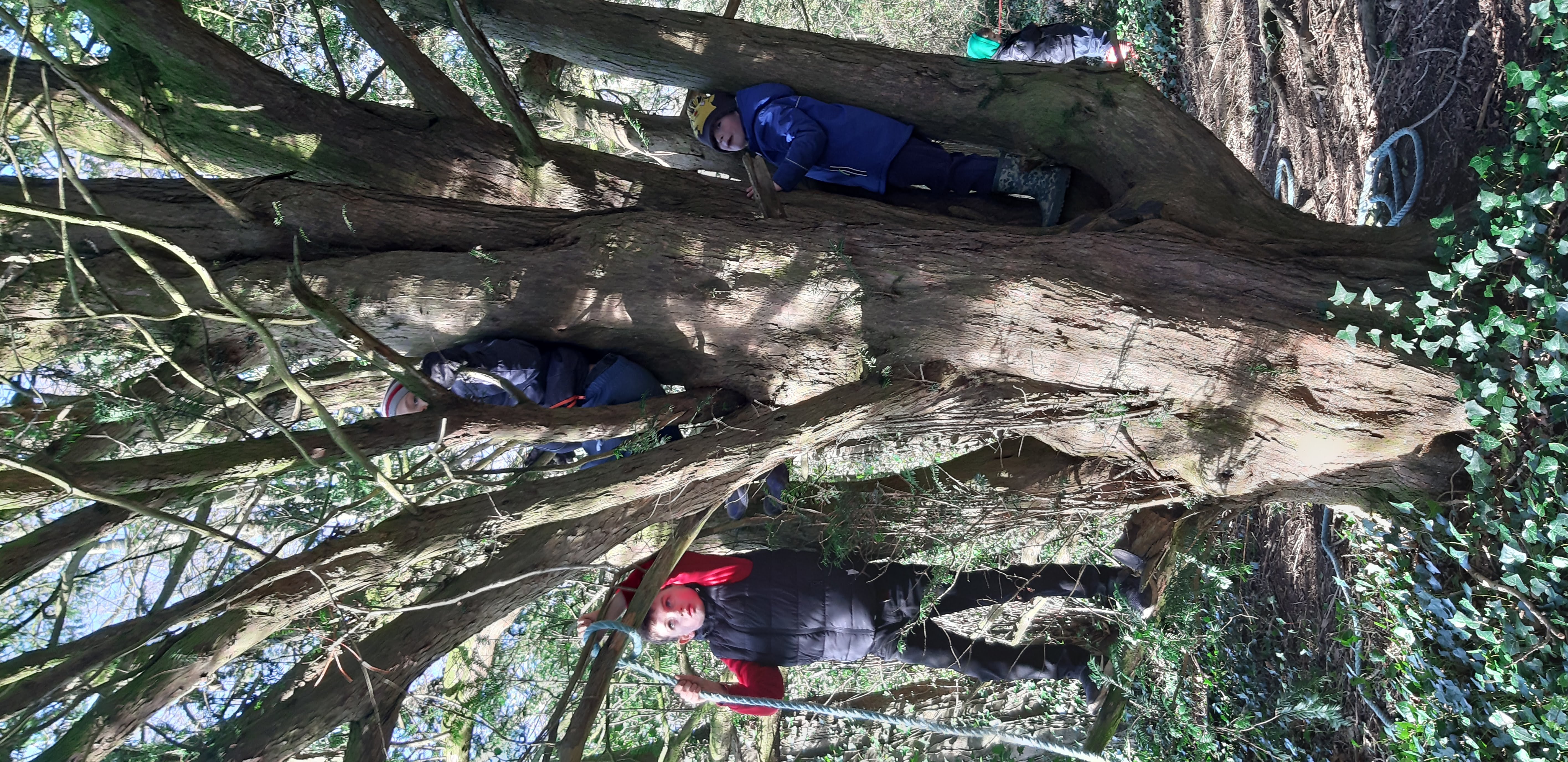 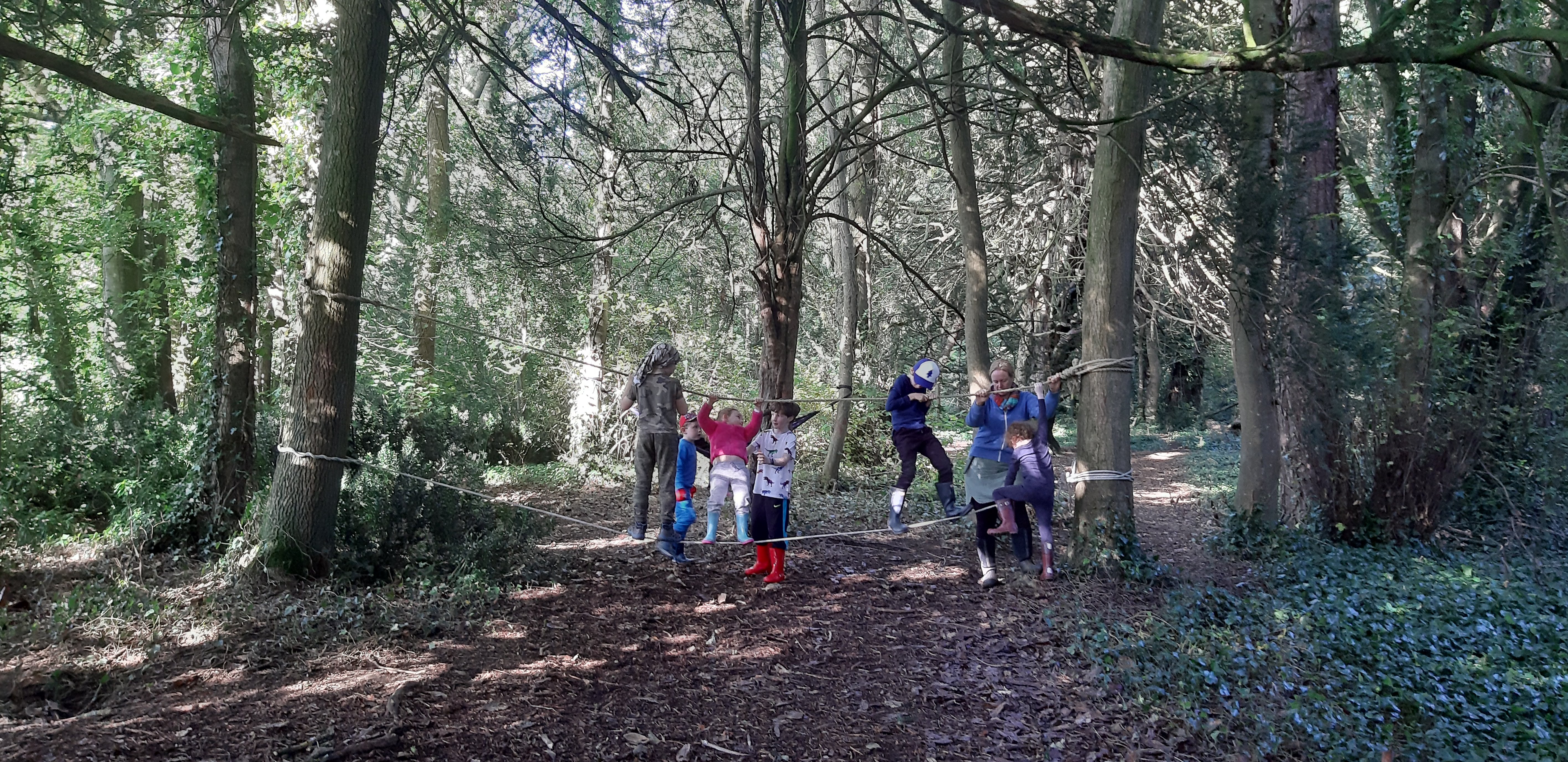 12. MONITOR AND RECORD WHAT YOU ARE DOING - Keeping a log of the different species and what’s happening throughout the year, taking photos from fixed points can be really useful in terms of monitoring impact over time and at different times of year.
CH Forest School Site – through the seasons